Sterilità
Sterilità primaria
Donna che non ha mai potuto concepire

Sterilità secondaria
Donna che non può più concepire dopo almeno un parto precedente
Sterility - A matter of definition
PRIMARY DATA
Standard clinical definition of infertility
Inability to conceive within a period of 12 months for couples sexually active and not using contraceptive
Epidemiological definition
Inability to conceive within a period of 24 months for couples sexually active and not using contraceptive (Rowe et al., 1993)

SECONDARY DATA
Primary infertility
Absence of a live birth within 5 years of marriage (Henry, 1977)
Absence of a live birth within 7 years of marriage (Larsen & Menken, 1989)
Secondary infertility
Absence of a live birth within 5 years of a previous birth (Larsen & Menken, 1989)
Cause di infertilità
Cause di infertilità femminile

Disfunzioni ormonali della follicogenesi e dell’ovulazione
	Cause congenite
	Stress
	Sindrome dell’ovaio policistico
Affezioni a carico delle tube
	Endometriosi
	Infezioni pelviche acute o croniche (es. Chlamydia, Gonorrea, come conseguenza di 	tubercolosi)
Malformazioni uterine
Cause di infertilità maschile

Disfunzioni nella produzione, emissione o funzionalità dei testicoli 
	Cause congenite
	Stress
	Infezioni genito-urinarie
	Malattie virali (varicella, morbillo, parotite)
	Malattie a trasmissione sessuale
Risk factors
Environmental factors (poor health and hygienic conditions)
   Life-style factors (sexual transmitted diseases)
   Acute or chronic diseases favoring sterility (i.e. Tuberculosis)
   Malnutrition and denutrition (?)
   Hard work and physical stress
Prevalenza della sterilità primaria
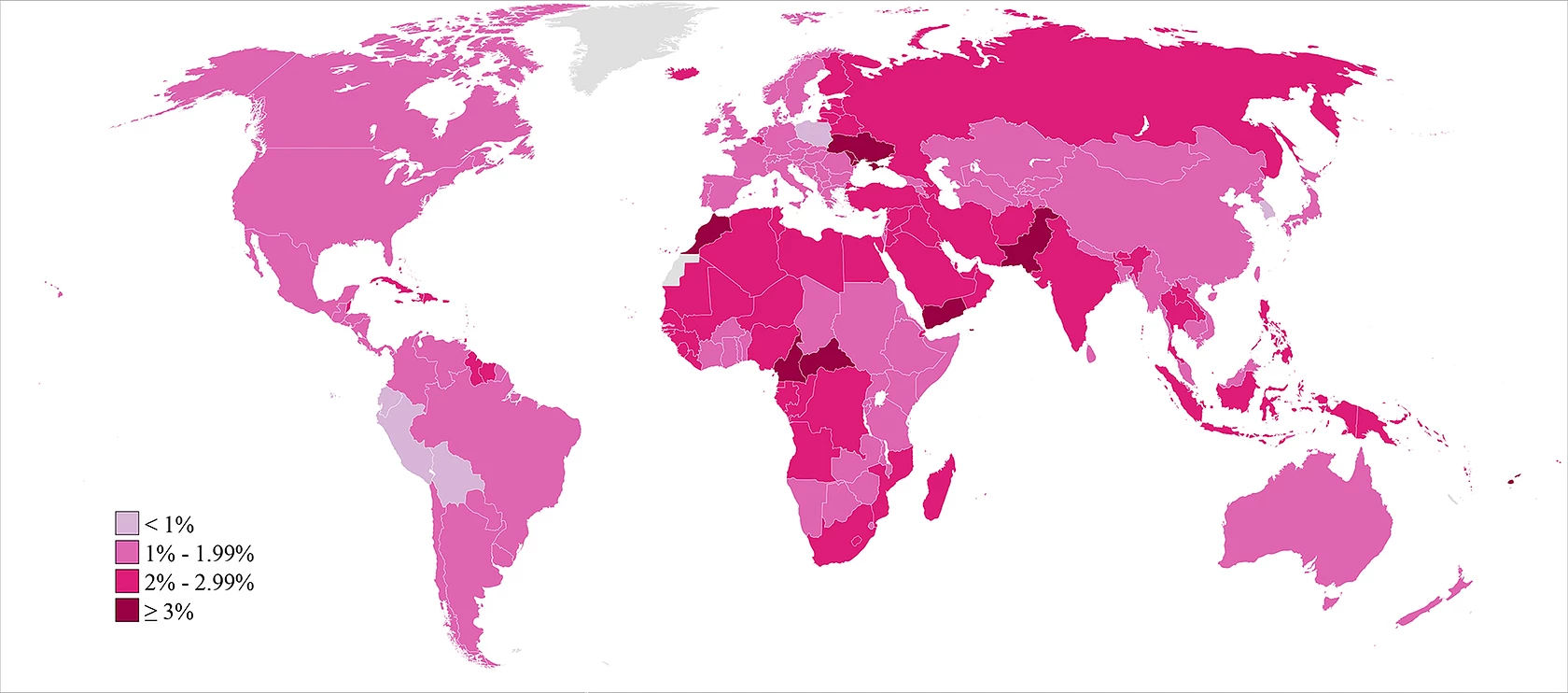 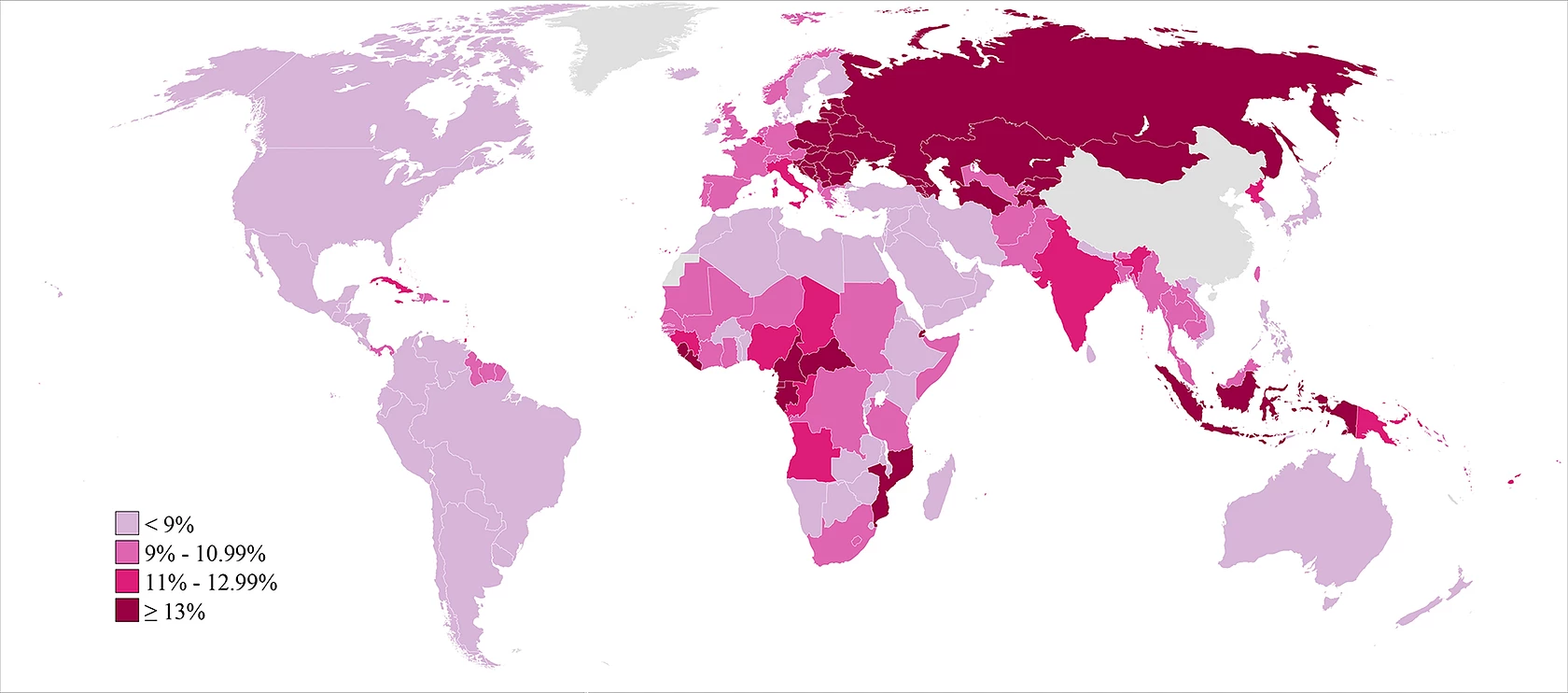